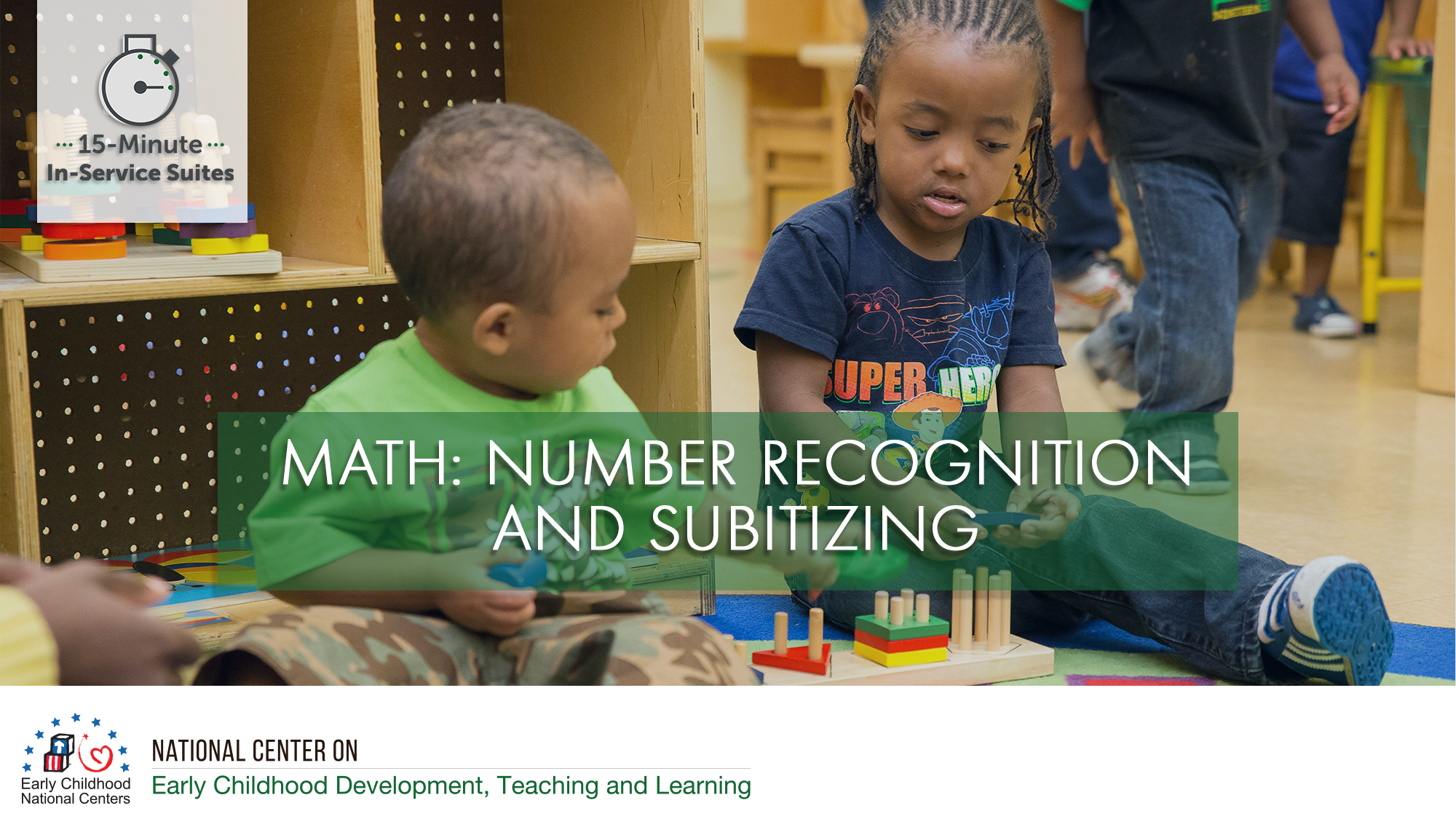 Math Stretches Across the ELOF Domains
Math Stretches Across the ELOF Domains
Cognition (Infant/Toddler)
Reasoning and Problem-Solving
Emergent Mathematical Thinking
Cognition/Mathematics Development (Preschooler)
Counting and Cardinality
Approaches to Learning
Cognitive Self-Regulation
Language and Communication
Communicating and Speaking
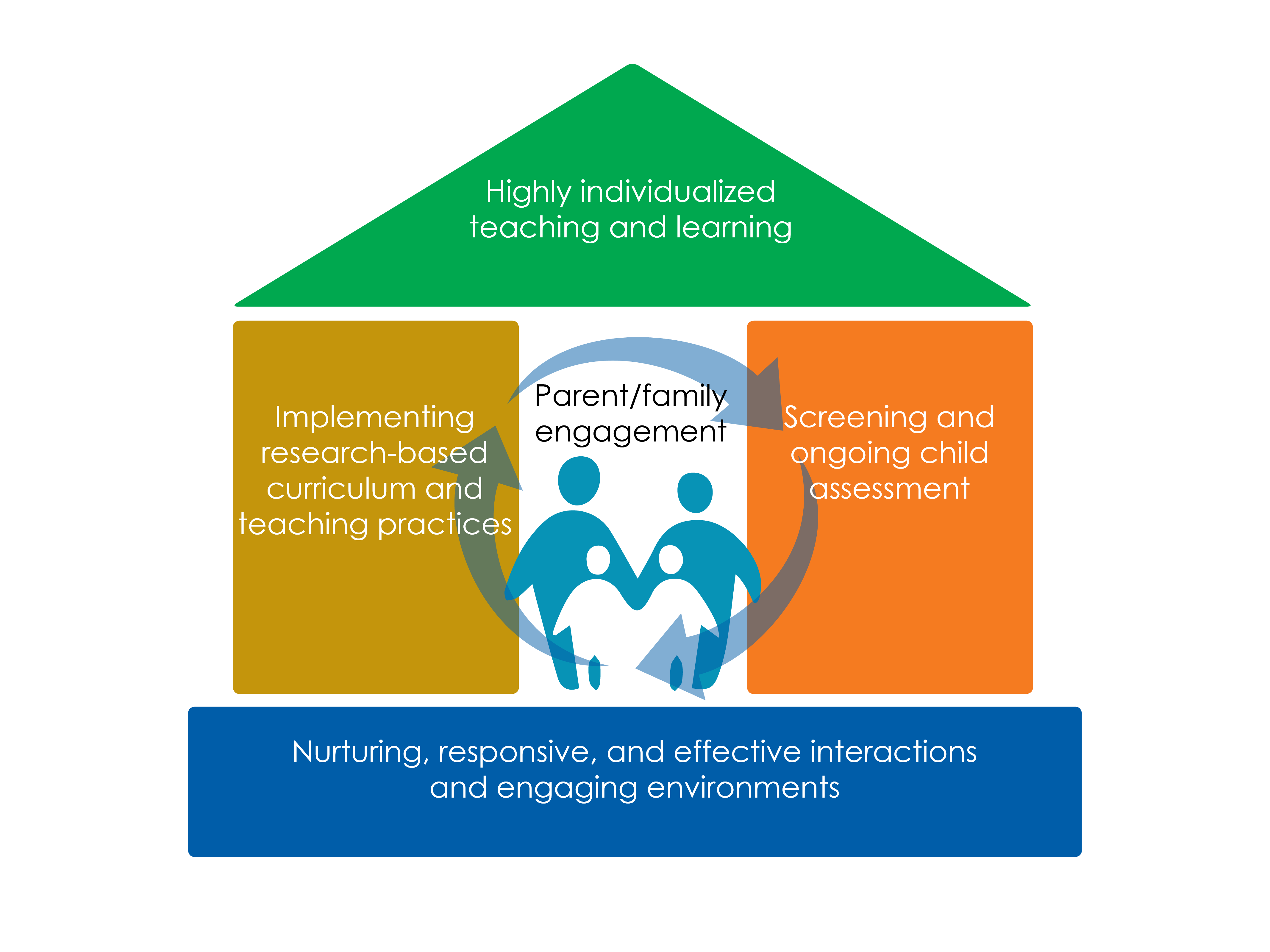 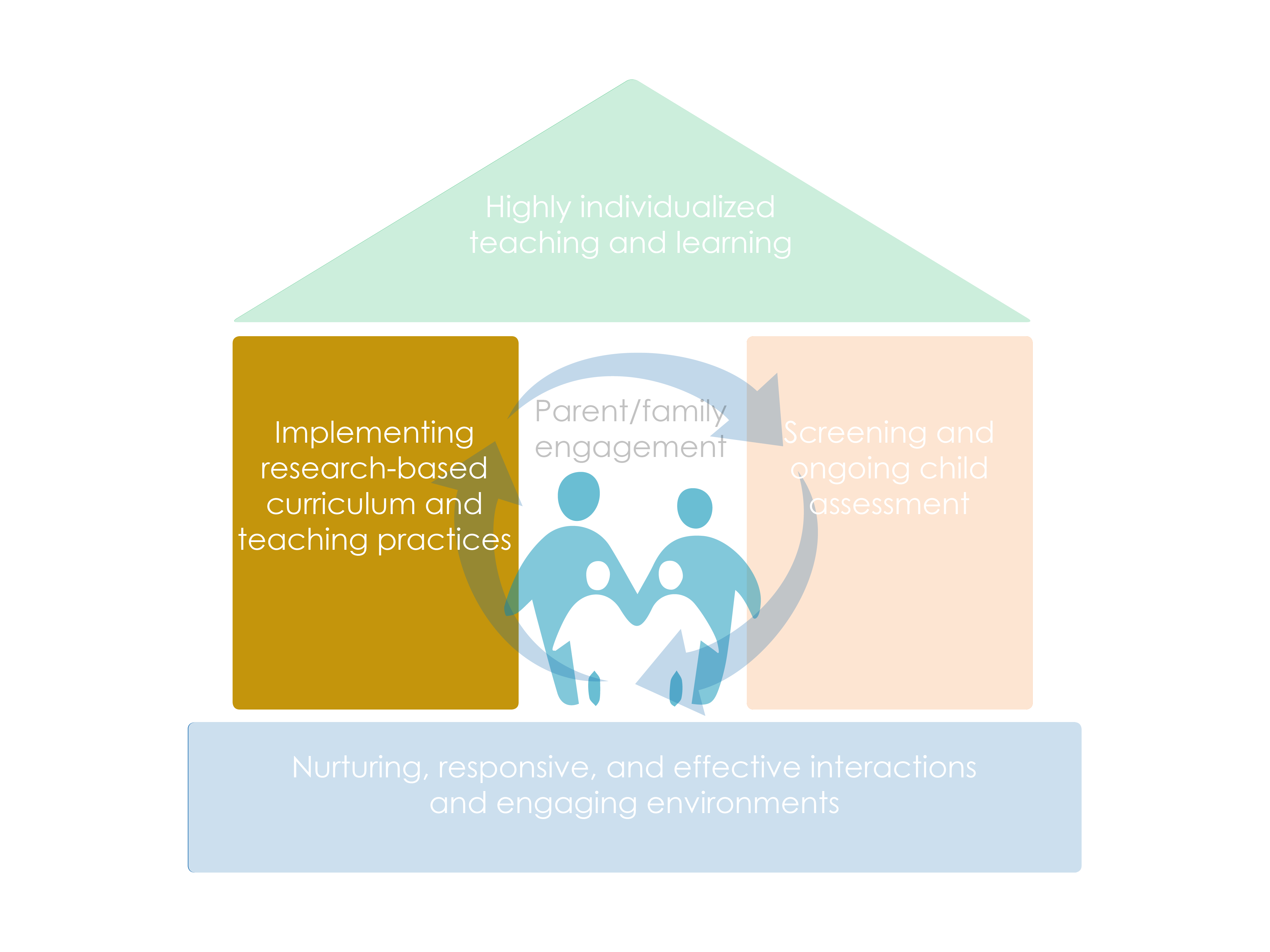 Session Objectives
Explain number recognition and subitizing for young children (the goal)
Identify the developmental progression for number recognition and subitizing
List ways to incorporate subitizing into in everyday educational activities, routines, and instruction
Learning Trajectory
Three Parts:
Goal
Developmental Progression
Educational Activities
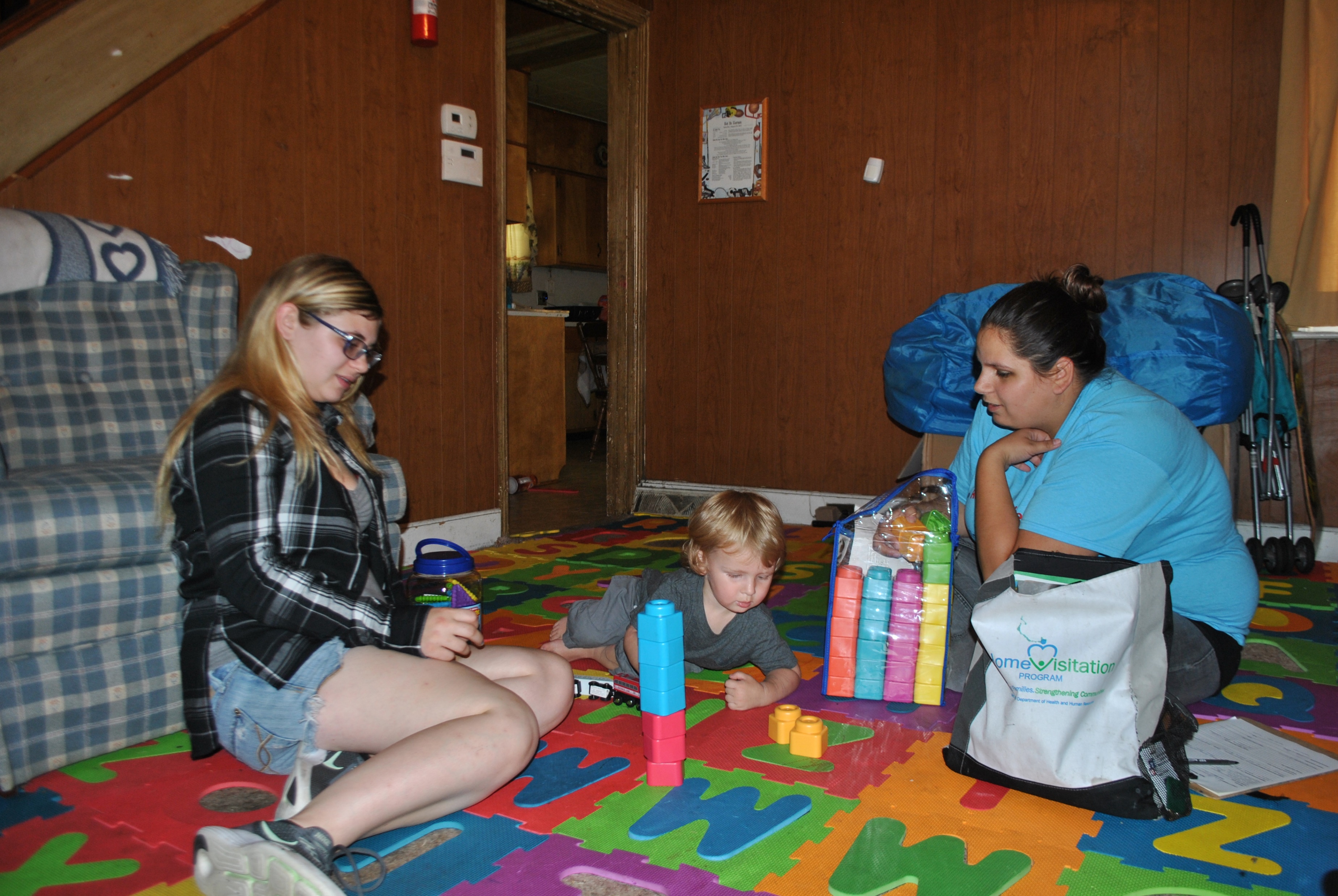 Part 1 of the Learning Trajectory
Goal
Developmental Progression
Educational Activities
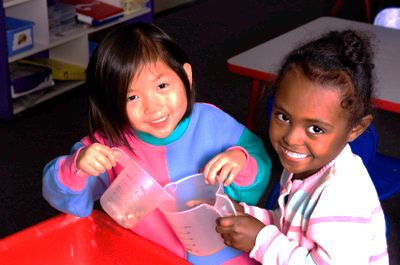 LT Goal for Number Recognition/Subitizing
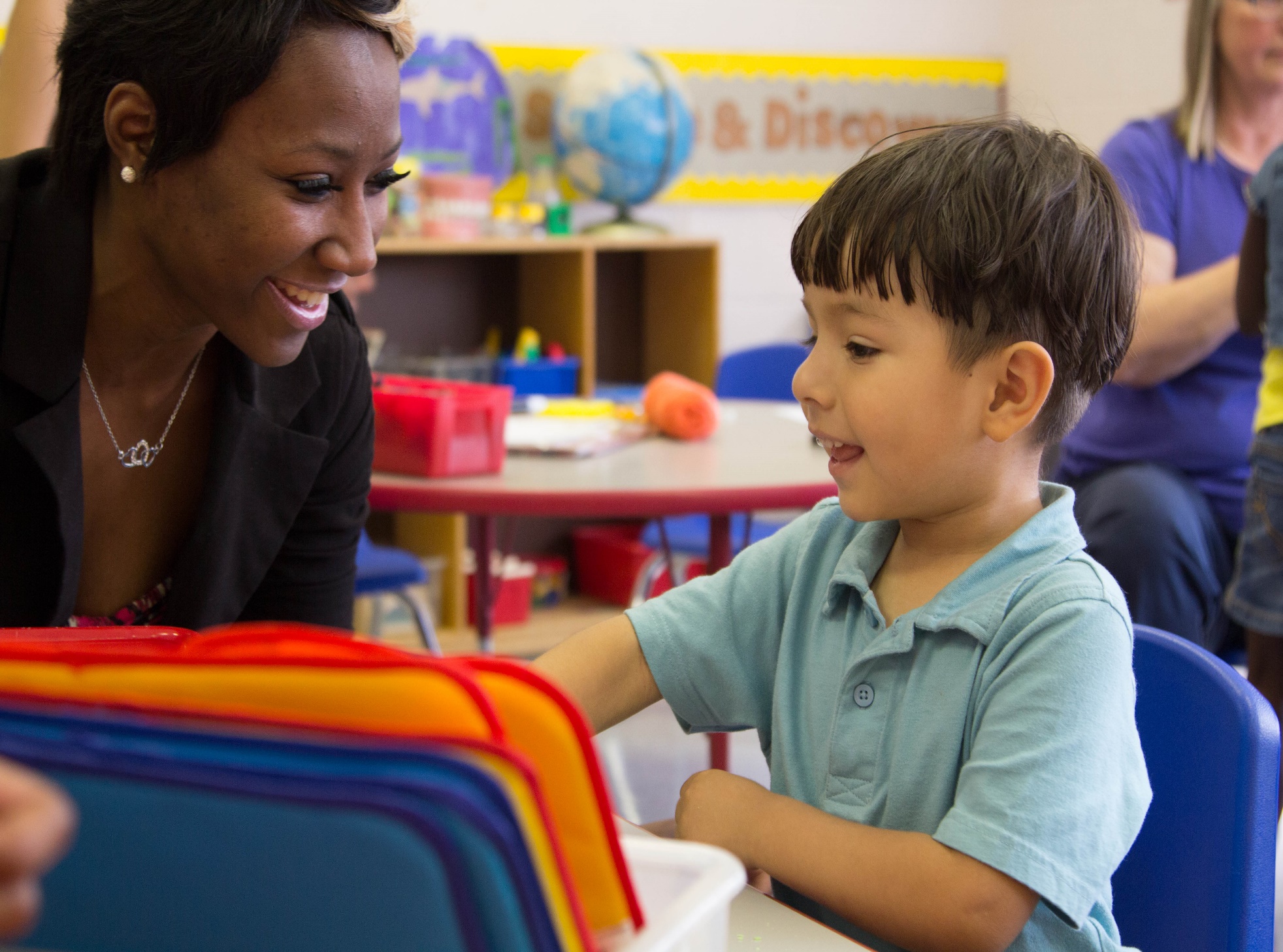 Children recognize and then subitize (recognize quickly) the number in a group without counting.
“Look! I have three blocks!”
Not this!
5
Number Recognition
Early number recognition is not (yet!) subitizing.

Subitizing is the rapid recognition of numbers without needing to count.

Children can first recognize the number in small groups, then they get better and faster and can subitize.
Why Is this Goal Important?
Number recognition 
Builds upon the earliest developing number sense
Infants begin to notice the number of objects in a small group 
Supports learning how to count
Cardinality (knowing how many you counted)
Supports learning arithmetic
Even after accounting for IQ and language
Part 2 of the Learning Trajectory
Goal
Developmental Progression
Educational Activities
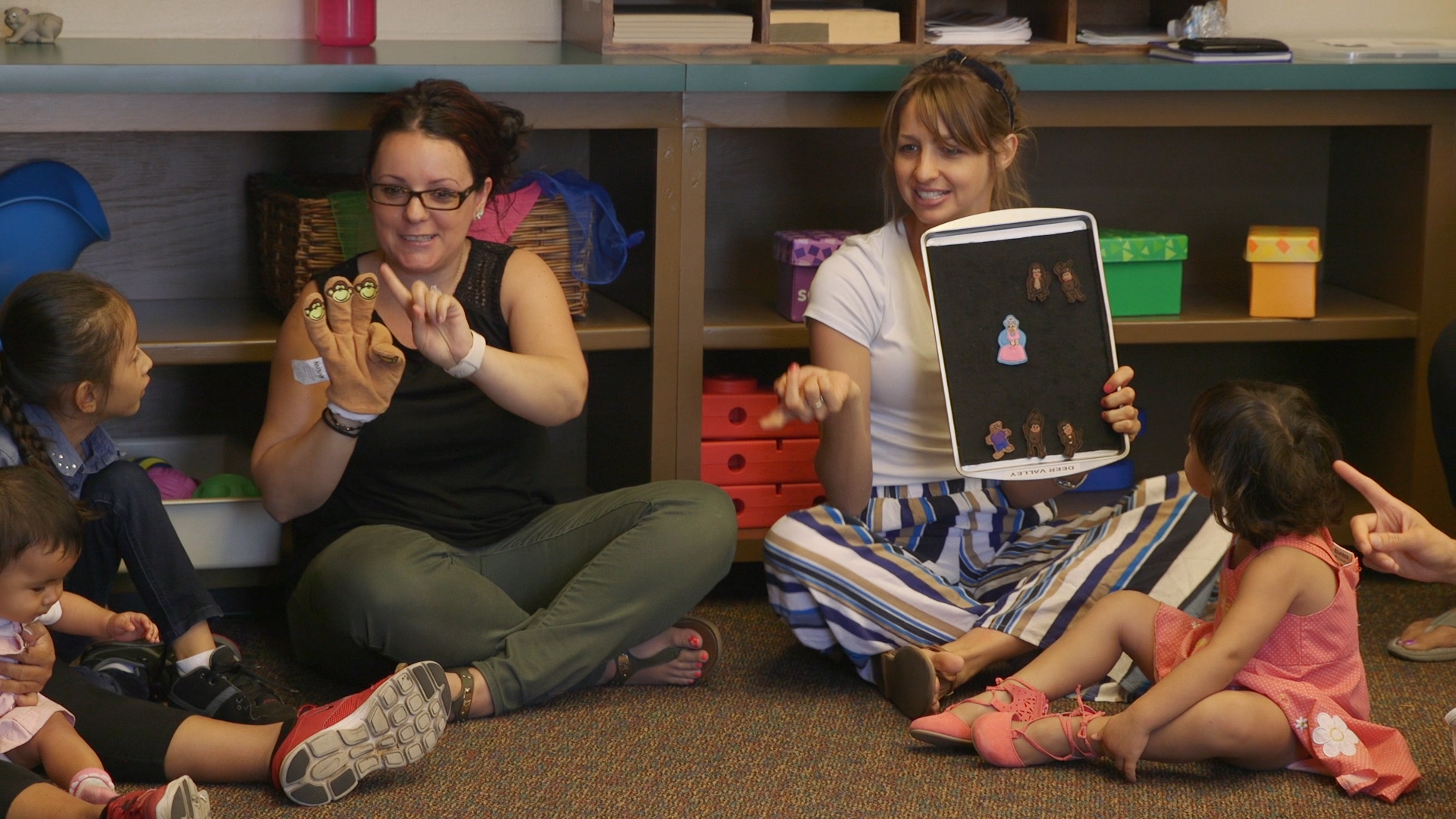 Young Children and Number
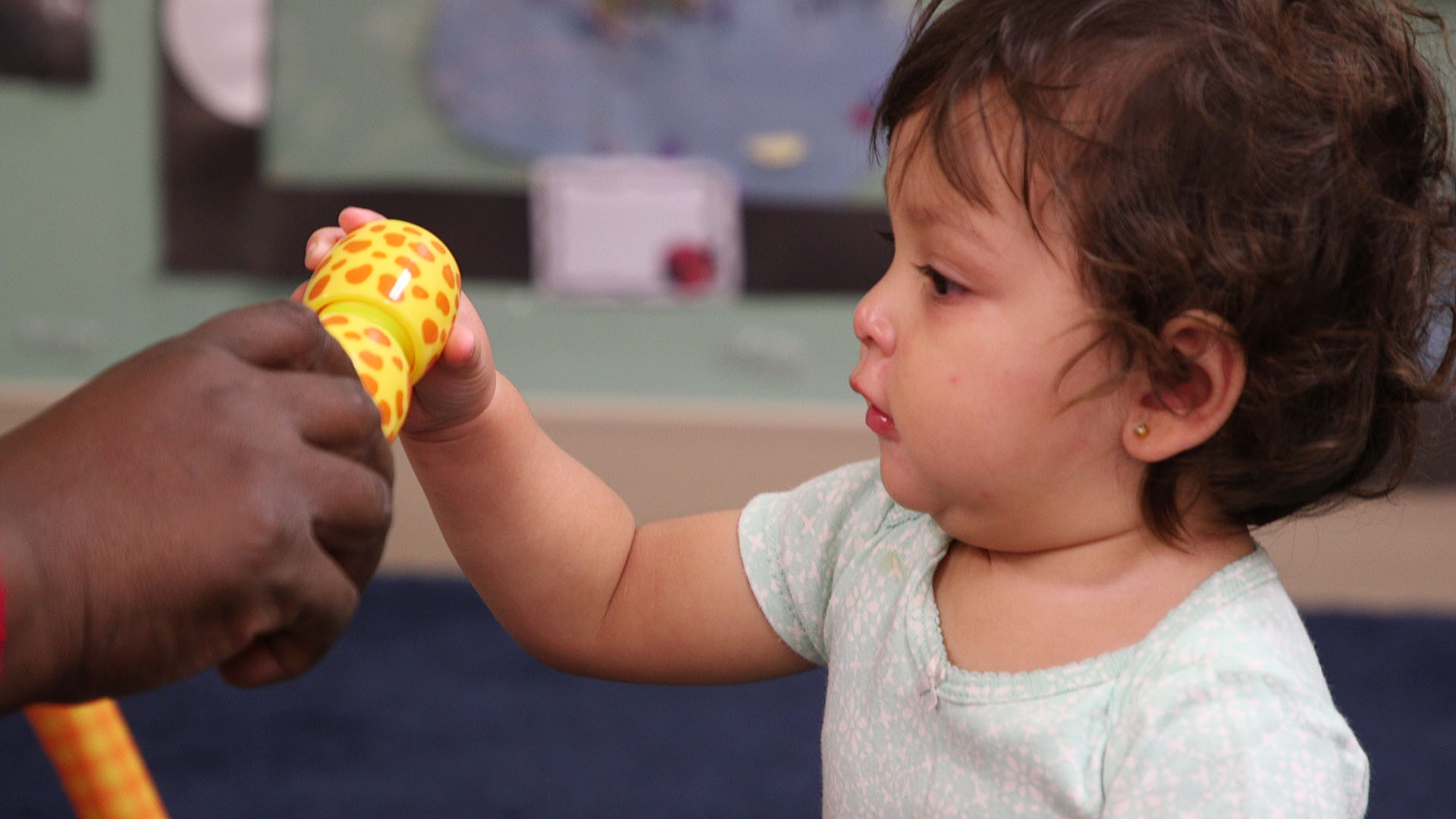 Infant competencies
“Habituation” research
Child getting “bored”
Perceptual Subitizing
What is it?
The ability to “just see” how many objects in a small collection.

Let’s actually do some perceptual subitizing.
Ready?
What did you see?
Conceptual Subitizing
What is it?
The ability to see the parts of multiple small sets and putting together the whole.

Now, let’s try some conceptual subitizing.
Ready?
What did you see?
What Did You See?
How did you know?
Think-pair-share!
LT Level: Foundations
Within the ﬁrst year, sensitive (dehabituates) to number, but does not have explicit knowledge of number. For infants, this begins with very small numbers (1 or 2).
Foundations
LT Level: Small Collection Namer
Names groups of 1 to 2, sometimes 3.
“Two doggies!”
Small Collection Namer
Pre-Explicit Number
LT Level: Maker of Small Collections
Makes a small collection (no more than 4, usually 1–3) with the same number as another collection or from the number word.
Maker of Small Collections
Small Collection Namer
Pre-Explicit Number
LT Level: Perceptual Subitizer to 4
Quickly recognizes collections up to 4 brieﬂy shown and names the number.
Perceptual Subitizer to 4
Maker of Small Collections
Small Collection Namer
Pre-Explicit Number
LT Level: Perceptual Subitizer to 5
Quickly recognizes collections up to 5 brieﬂy shown and names the number.
Perceptual Subitizer to 5
Perceptual Subitizer to 4
Maker of Small Collections
Small Collection Namer
Pre-Explicit Number
LT Level: Conceptual Subitizer to 5
Names the total in all arrangements to about 5, when shown only brieﬂy.
Conceptual Subitizer to 5
Perceptual Subitizer to 5
Perceptual Subitizer to 4
Maker of Small Collections
Small Collection Namer
Pre-Explicit Number
LT Level: Conceptual Subitizer to 10
Conceptual Subitizer to 10
Extends to 10. For the advanced!
Conceptual Subitizer to 5
Perceptual Subitizer to 5
Perceptual Subitizer to 4
Maker of Small Collections
Small Collection Namer
Pre-Explicit Number
Part 3 of the Learning Trajectory
Goal
Developmental Progression
Educational Activities
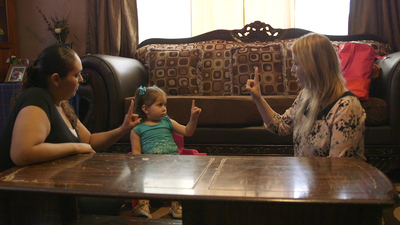 Math Language
When children make a math utterance, teachers:
60% of the time ignore it
only 10% of the time respond mathematically

This has important implications for children, particularly dual language learners.
What To Do to Help Children Learn Subitizing
Simple but continuous teaching strategy
Use small numbers in everyday talk and cultural storytelling
You can make a huge difference
planned curricular experiences
spontaneous experiences
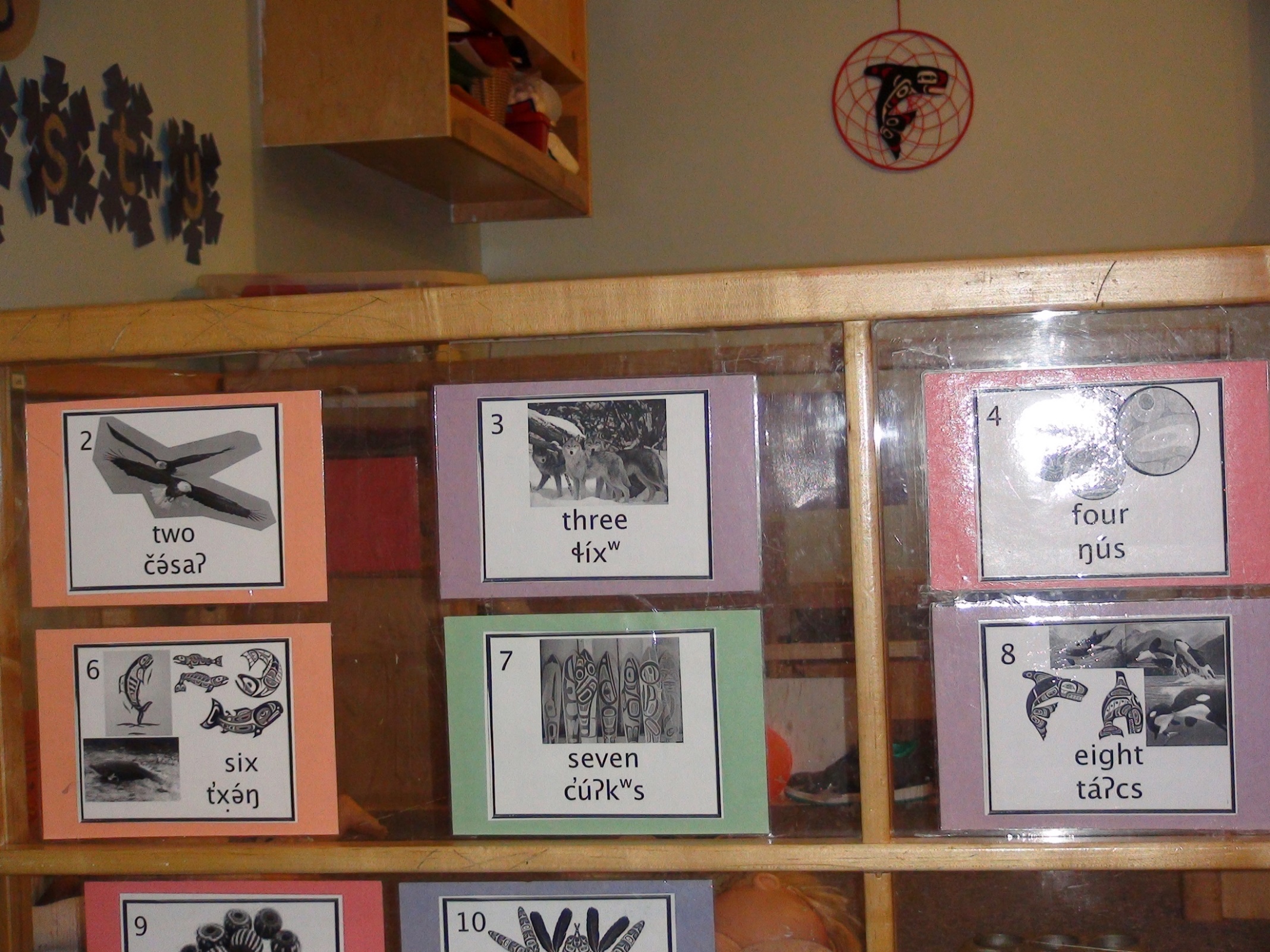 Support Subitizing for Children who are Dual Language Learners
Choose culturally meaningful and familiar materials
Connect math terms to child’s home language
Can the child can subitize in home or Tribal language?
Embed the child’s language in the activity.
Multiple representations
Emerging competence versusstruggles with expressive vocabulary
Tiered levels of questions
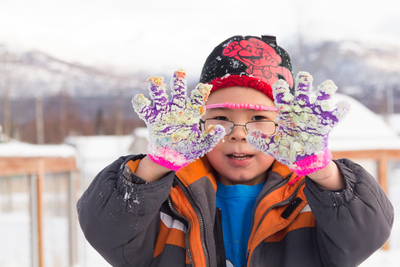 What To Do?
Quick Images or Snapshots
Show a set for 2 seconds or less, then hide it
Ask children to say how many they saw

How would you need to alter these cards to play this game?
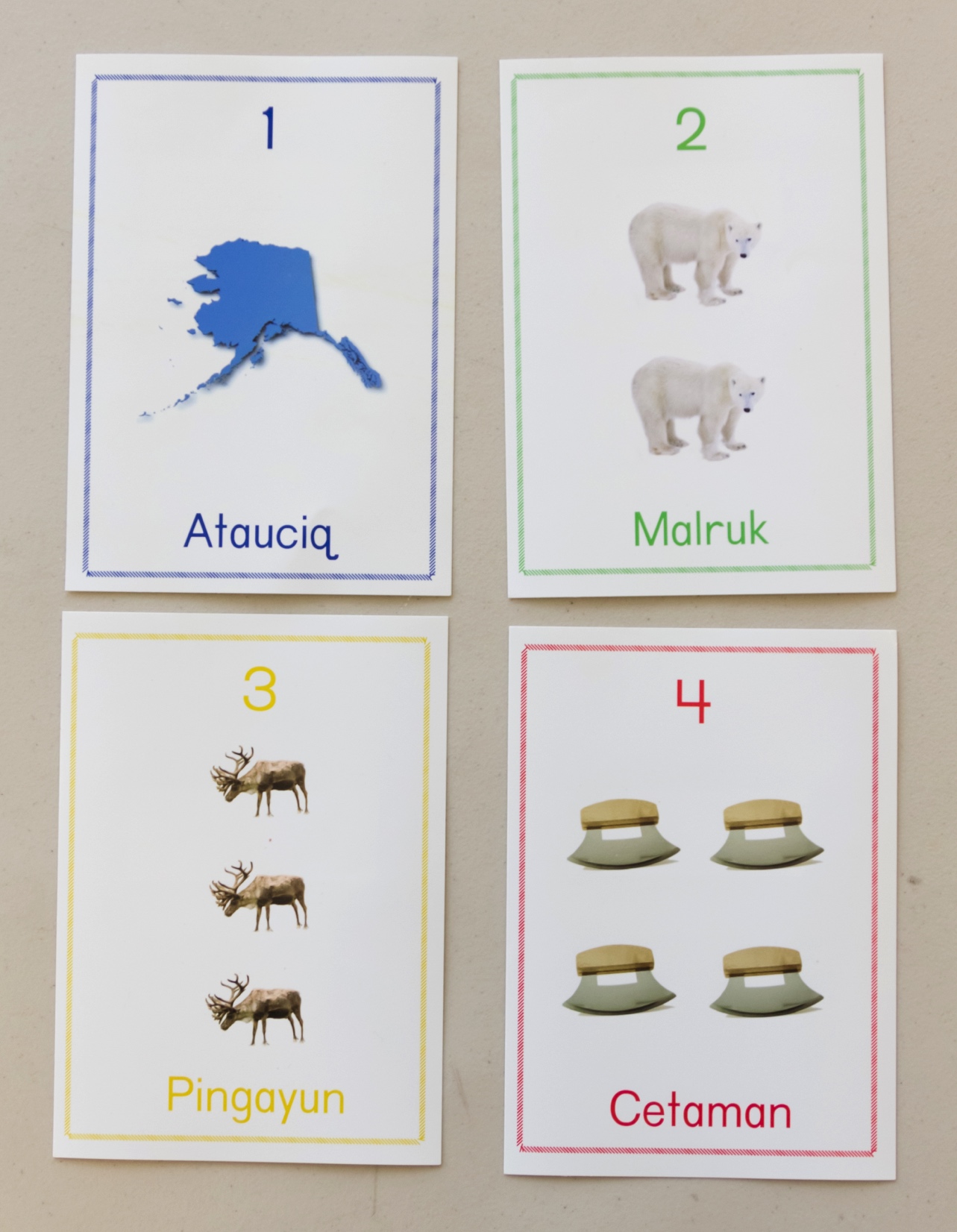 Rhythmic Subitizing
Subitizing can also be rhythmic.
Supporting Children with Suspected Delays or Identified Disabilities
Subitizing is especially important for children with special needs.
Follow the learning trajectory with patience!
Use number names all day, naturally but intentionally.
Play a lot of dice and domino games.
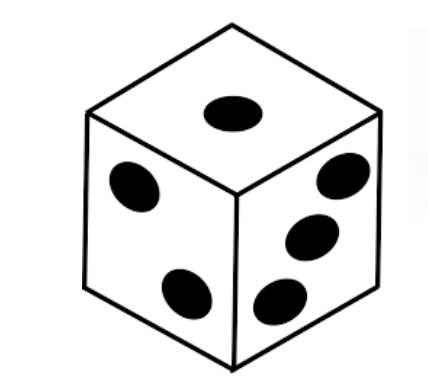 Supporting Children with Suspected Delays or Identified Disabilities
Work toward use of fives and tens frames, a powerful representation (Flexer, 1989).
For those with perceptual issues, such as visual impairment:
use manipulatives 
include lots of rhythmic subitizing
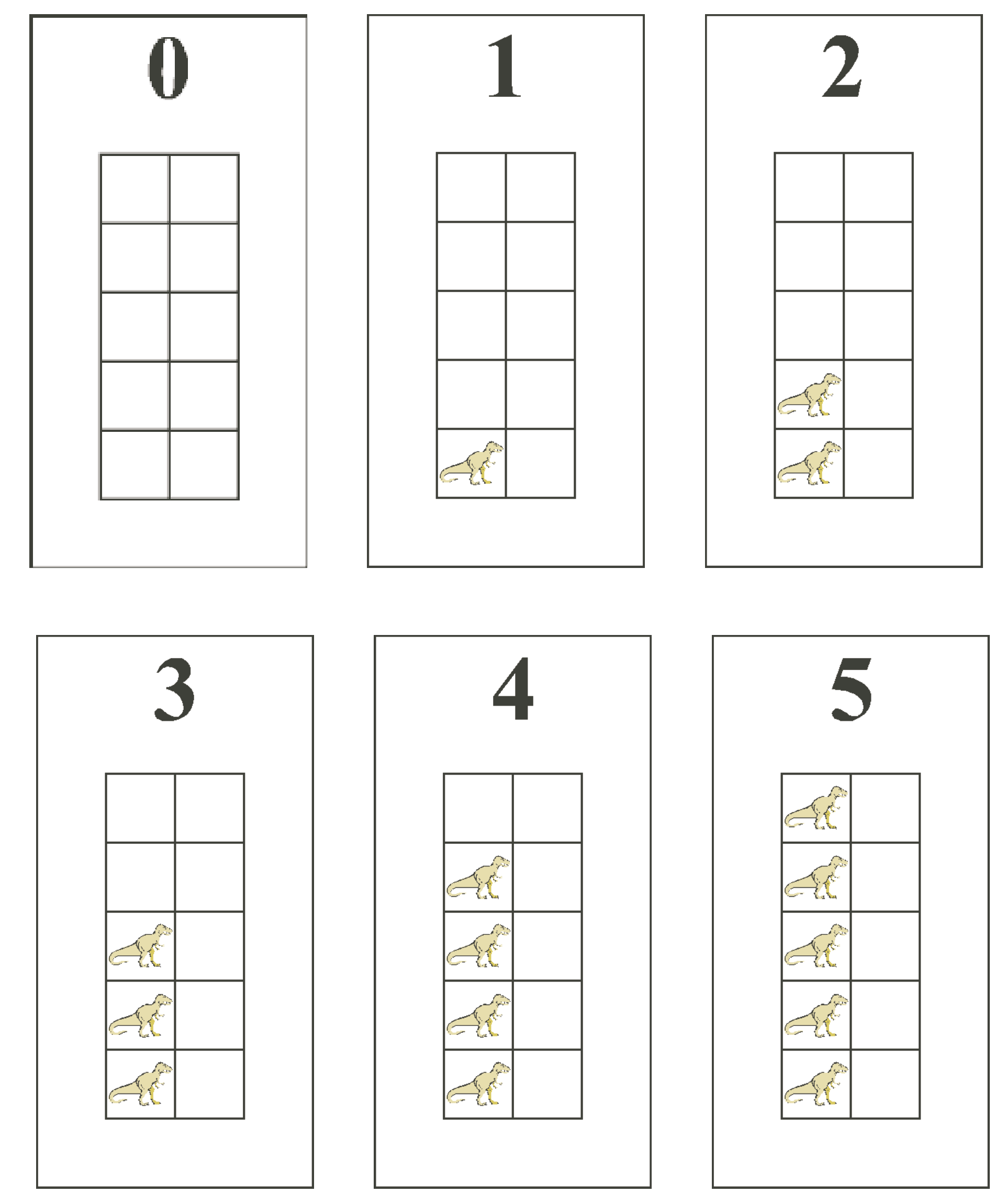 Subitizing
“Subitizing is a fundamental skill in the development of [children’s] understanding of number.”    (Baroody, 1987)
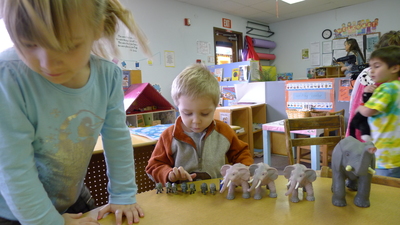 Review
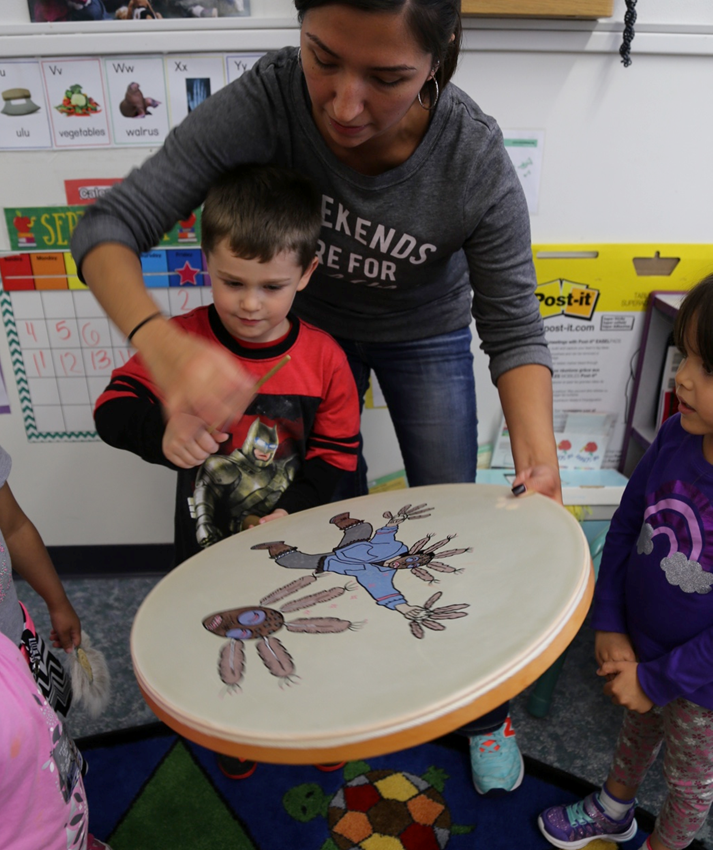 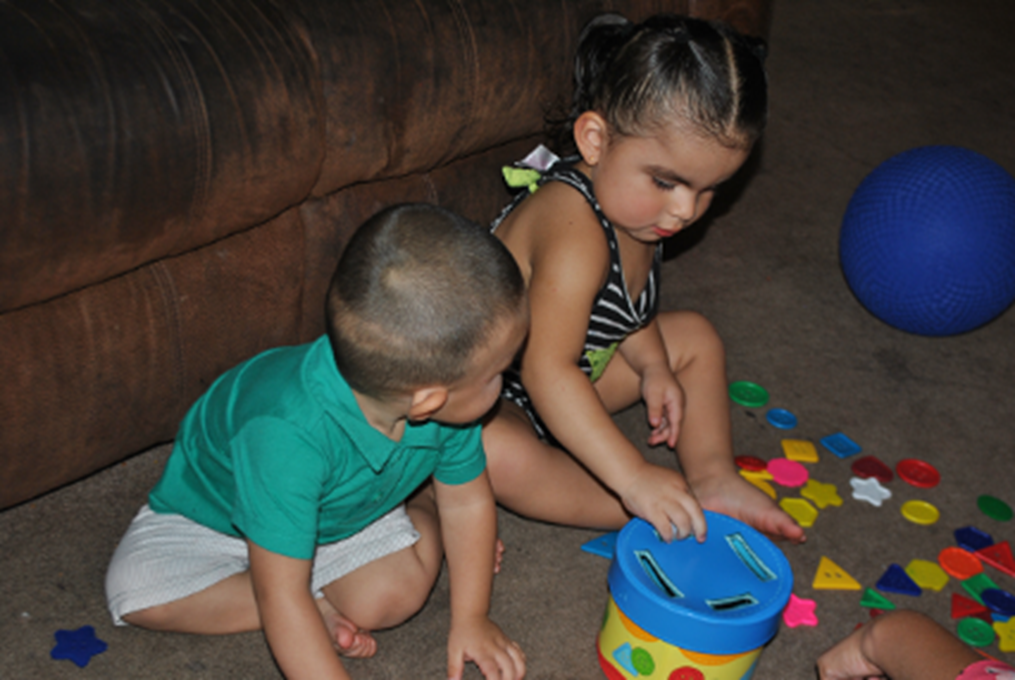 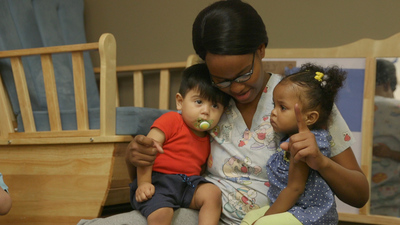